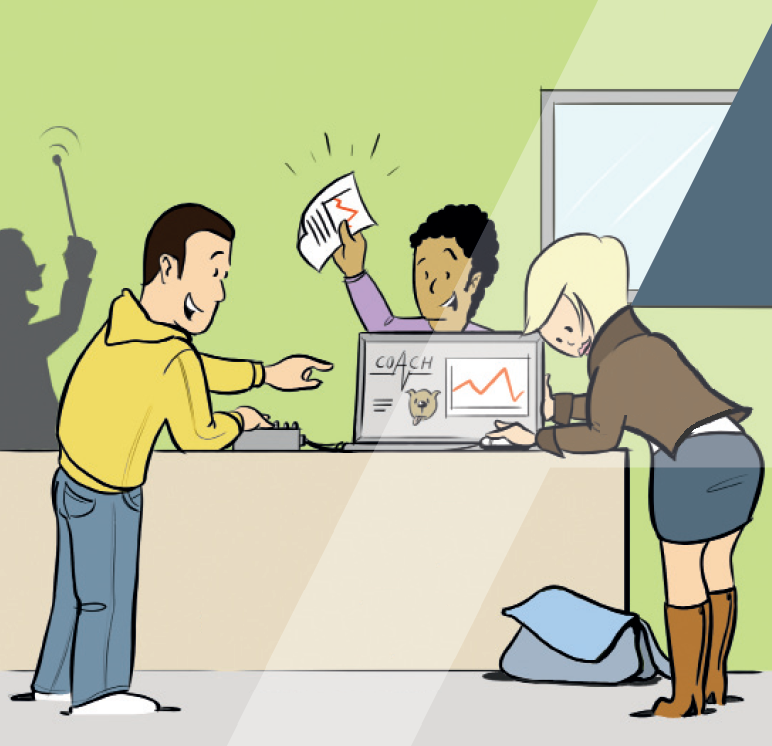 WND 2010
Werkgroep 20

LEERLIJN ONDERZOEKEN 

Monique Sanders en Jaco Scheer
De start
Intro







Wie zijn wij ?
Programma

Alle neuzen . . . . . 
Lekker blijven plakken
De benen strekken
Vertaal opdracht
In schema
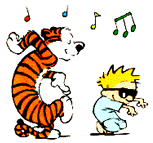 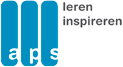 Alle neuzen. . . .
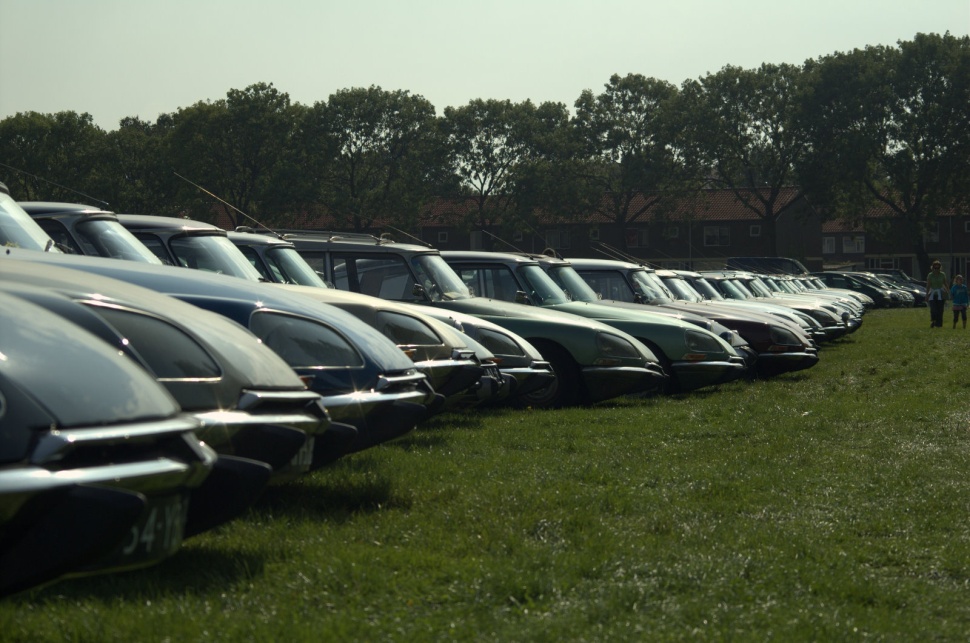 Wat is een leerlijn onderzoeken eigenlijk?
Bedenk wat voor jou de leerlijn onderzoeken inhoud    en schrijf dit op (3 min)
Wissel van gedachte met je buur en maak samen één beschrijving     (5 min)
Zoek een ander duo en leg de beide beschrijvingen naast elkaar, vat de overeenkomsten samen (3 min)
Lekker blijven plakken
Maak een regiogroep van 5 personen
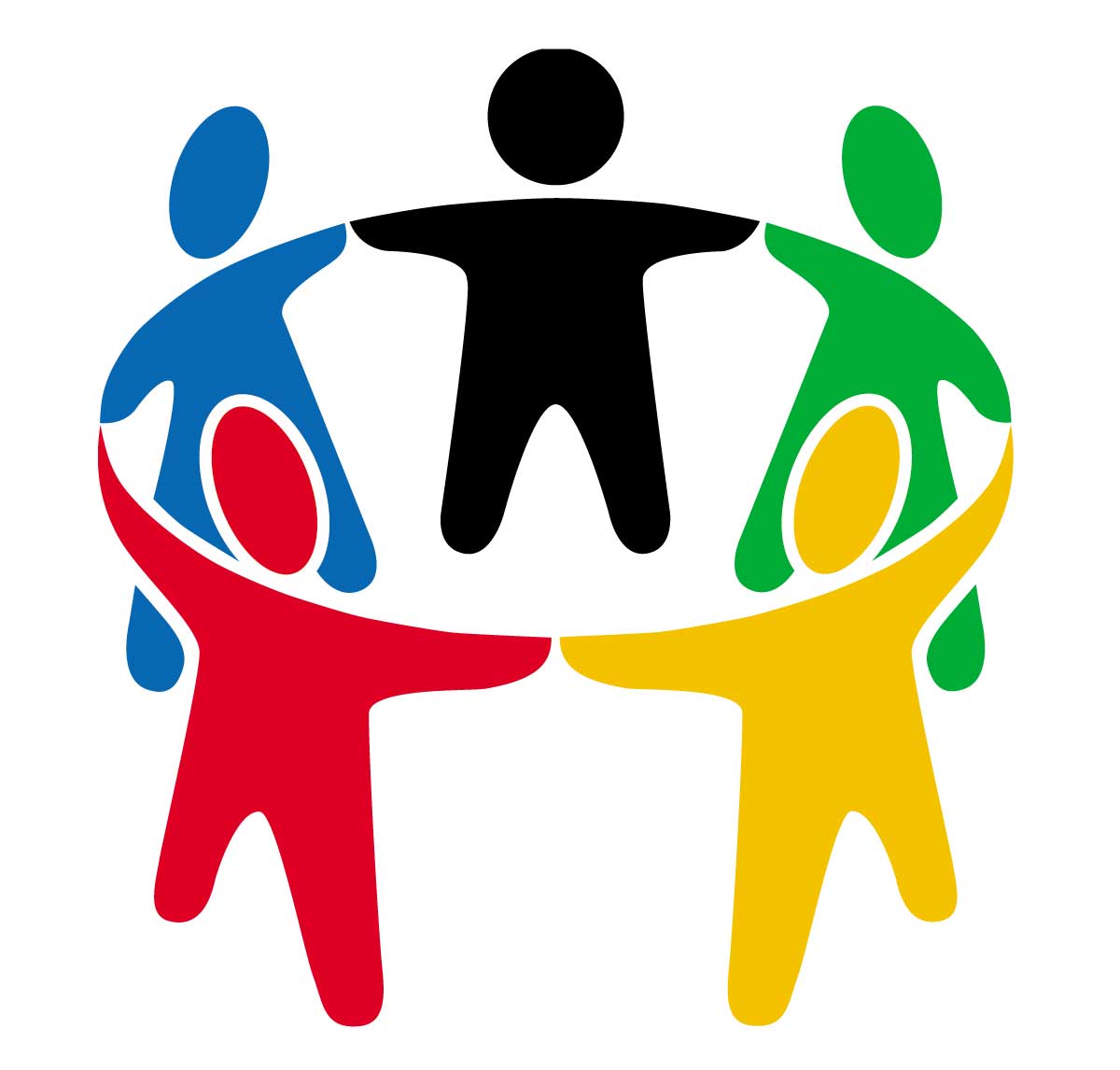 Schrijf zoveel mogelijk facetten uit de onderzoeksleerlijn op een memoblaadje (Bijvoorbeeld, analyseren)
	en plak ze op de flap (10 min)
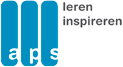 De benen strekken
Wandel langs de  flappen en bekijk ze .
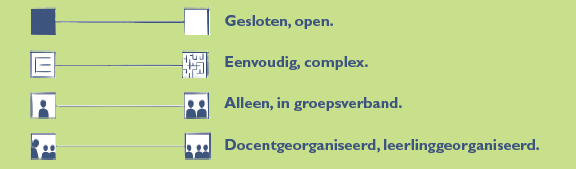 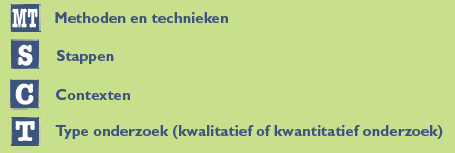 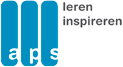 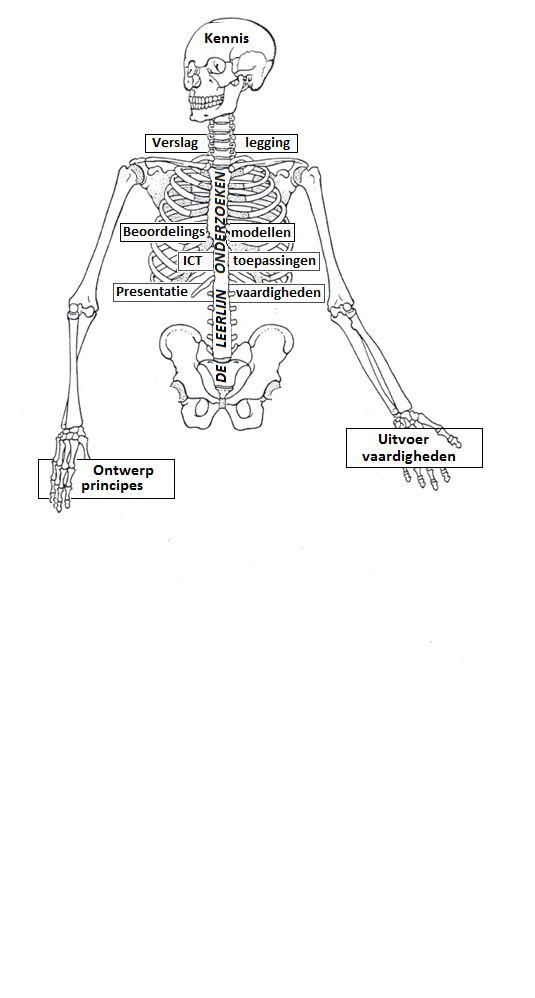 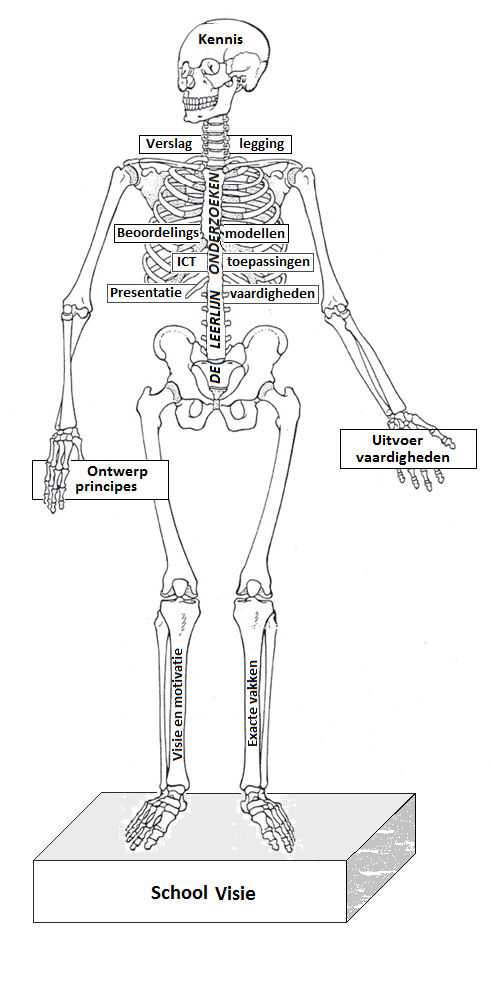 En nu . .
vertalen
De blokjes zijn er voor allemaal . . . .
Maar welke kleur krijgen ze?
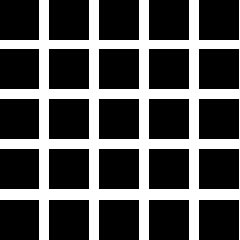 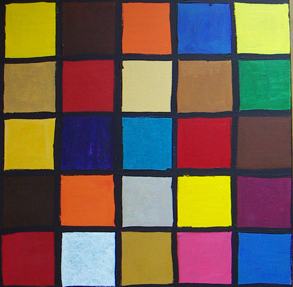 Concreet
Hoe komt het facet de soort proef er uit te zien op het VWO ?
Overleg in je groep en leg elkaar uit waarom je bepaalde keuzes maakt!

Sluiten deze aan bij je doel (visie)?
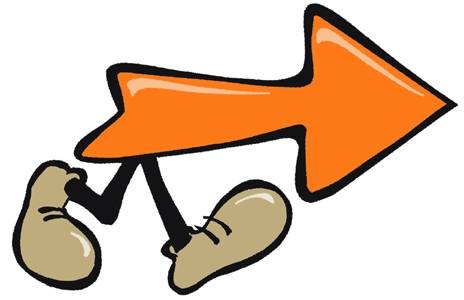 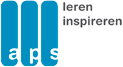 In Schema
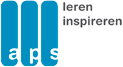 Voor informatie  en/of ondersteuning…
Monique



06-25051946
Bel    Jaco    of




        06-51062405
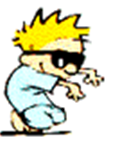 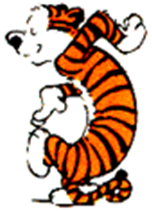